FlierStyler Pro Branch Manager Training
March 2023
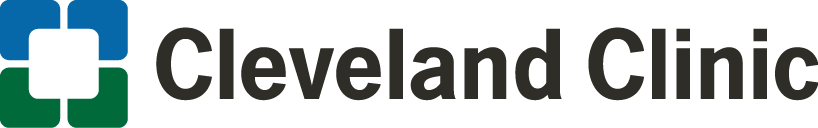 Role of MAS Branch Manager
Edit and approve fliers.
Complete within 2 business days of notification.
Ensure that fliers are consistent with CC brand guidelines. (onbrand.clevelandclinic.org/) 
Color text should be reserved for heads/subheads. No rainbows of color text.
Correct grammar, spelling, punctuation errors.
Add expiration date if flier is time-sensitive.
Role of MAS Branch Manager
Resize and upload header images as needed.
JPG or PNG
2550 x 1361 pixels
300 dpi
Max upload size: 8MB
Reassign branch when leaving on PTO (Marketing caregivers only).
FlierStyler Pro
https://clevelandclinic.flierstyler.pro/login/
Editing Tips - Colors
In most cases, headline color should match accent color in the header (unless the color is too light for headlines).  Blue and green may also work if the logo is in color.  
If there is no accent color in the header, the headlines color should coordinate well with the header picture.  
Override colors that you don’t think work well, aren’t approved brand colors, or when too many colors are used and it does not look in brand.
Editing Tips - Spacing
Centering – In general, our style is that all copy is flush left.  Use centering sparingly at your discretion.
Line spacing – In the body of the flier, you can force a single space by using “SHIFT-ENTER”.
Use bullets to break up copy. This is especially important when there is a lot of copy.
Editing Tips – Punctuation
Phone numbers should have periods, not dashes – 216.444.1234; for extensions, type ext. 22222 or x22222
Ampersands (&) — Use sparingly, and only in headings or titles.  Do not use in sentences.
Exclamation points (!!!) — Use sparingly.  One is plenty, and they do not need to be at the end of every line.  Feel free to backspace most of these out if the person submitting the flier uses too many!!!
Editing Tips – Dates and Times
Write “Tuesday, March 6” 
NOT March 6th (the “th” is spoken, not written). 
In most cases, it is not necessary to include the year on dates (and it saves room).   
Whenever there is room, it is helpful to those reading to include the day of the week.
You may abbreviate Jan., Feb., Aug., Sept., Oct., Nov., Dec.
Time should be written as follows:
6 p.m.
6 to 8 p.m. or 6-8 p.m. | 5 a.m. to 1 p.m.
noon or midnight (NOT 12 p.m. or 12 a.m.).
Use spaces and pipe symbols to create breaks between date, time, location on the same line: 
Tuesday, March 6 | 6-8 p.m. | Hillcrest Hospital Atrium
Editing Tips – Credentials
“Dr.” and MD or DO should never appear in the same reference.  
In most cases, use “Brian Harte, MD” on first reference and “Dr. Harte” on second reference.
No periods in credentials – MD, DO, RN, etc…
Cleveland Clinic style says to only include three credentials per person.
Credentials should go in the following order:
degrees (MD, PhD or MSN); licensures (RN, RD); certifications (CCRN)
example:  Jane Smith, MSN, RN, CCRN.
Editing Tips – More pointers
Bold and italics are available. Use where it makes sense.
ALL CAPS IS NOT OUR STYLE – Use sparingly for emphasis. In most cases, use sentence case for headlines and body copy.
Editing Tips – More pointers
Before approving, also check:
Spelling – it’s amazing how many times “hopsital” gets typed by mistake.
Grammar and Punctuation.
Make sure all appropriate information is included. 
Who, What, Where, When, Why, How
If you think the submitter missed something, email them to ask for the info.
Cleveland Clinic Writing Guidelines can be found at onbrand.clevelandclinic.org/explore-the-guidelines/writing-guidelines/
Editing Example
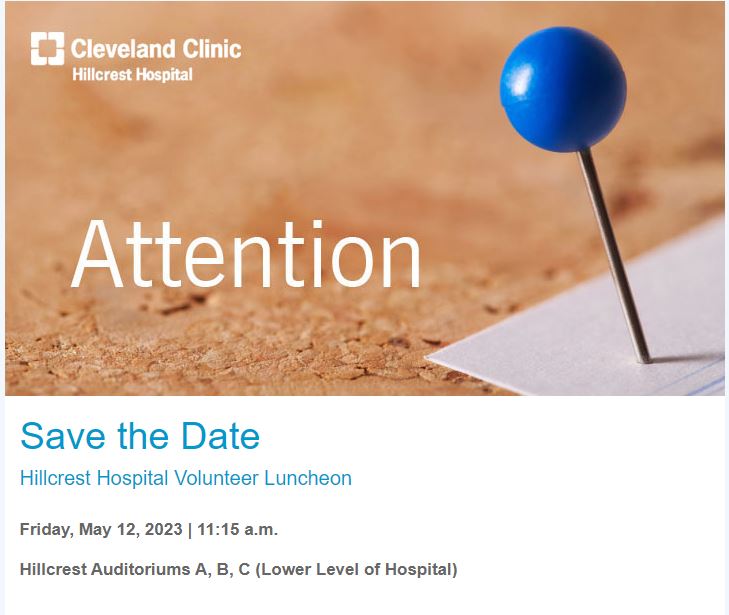 Editing Example
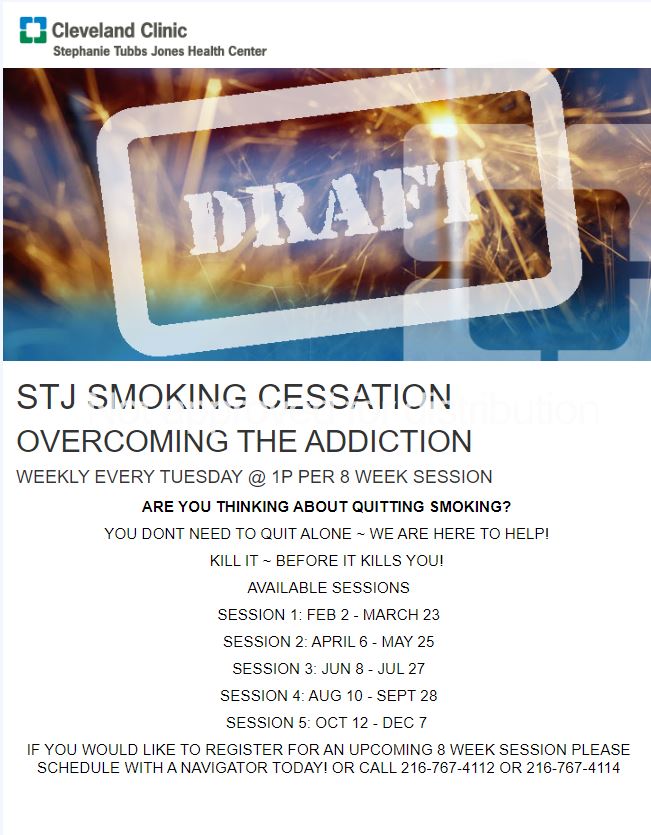 Branch Managers
Use your judgment – There will be times when things just don’t fit and you must make a judgment call regarding shortening sentences, using abbreviations, removing periods from a.m. and p.m., etc.
You are the gatekeeper – If something does not look right, send an email to the person who submitted and ask them to clarify.
Questions?
Agenda
Role of Branch Manager
FlierStyler Pro tour
Filters
Editing and approving fliers
Media – Adding images 
Demo – from email to approval 
Questions